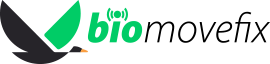 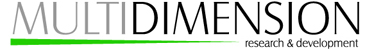 Analiza măsurilor de management aplicate la nivelul ariilor protejate și potențialul de evaluare al mobilitații speciilor sălbatice
Georgiana Iulia Anghelescu
SC.Multidimenison. SRL
SituaȚia actualĂ a ariilor protejate din România
Suprafața totală a ariilor naturale protejate din Romania, incluse în Legea nr. 5/2000 privind amenajarea teritoriului național, sectiunea a III-a, zone protejate este de 1.234.710 ha, adică 5,18% din suprafata țării (Anexa nr. 13). Rezervațiile biosferei, parcurile naturale și naționale  însumeaza o   suprafață de 1.13176 ha (incluzând si un număr de 134 rezervații naturale și monumente ale naturii cu o suprafață de 129.643 ha). 	De asemenea, au fost declarate alte 693 rezervații naturale și monumente ale naturii cu o suprafață de 102,434 ha în plus față de cele 134 continute în interiorul parcurilor naționale, naturale și rezervațiilor biosferei.  Din rețeaua nationala de arii naturale protejate, Delta Dunarii se distinge, atat ca suprafață (580.000 ha), cât și ca nivel al diversitatii biologice.
Clasificarea ariilor protejate conform legislaţiei româneşti
În funcţie de „nivelul” la care aria protejată este declarată şi/sau recunoscută deosebim diferite categorii de arii protejate: 
de interes naţional,
de interes comunitar sau situri Natura 2000
de interes international
de interes judeţean sau local.
	Conform legislaţiei româneşti zonele incluse în reţeaua Natura 2000 sunt ariiprotejate şi se încadrează în următoarele categorii:
- situri de importanţă comunitară (SCI).
- arii speciale de conservare  (SAC)
- arii de protecţie specială avifaunistică (SPA)
Măsuri de CONSERVARE SpeciFICE SPECIILOR CU MOBILITATE MARE CARE SE REGĂSESC IN PLANURILE DE MANAGEMENT ALE ARIILOR PROTEJATE DIN ROMÂNIA
Carnivore mari Ursus arctos (Ursul), Canis lupus (Lupul), Lynx lynx (Râsul)
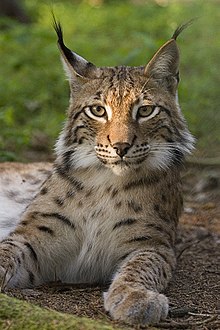 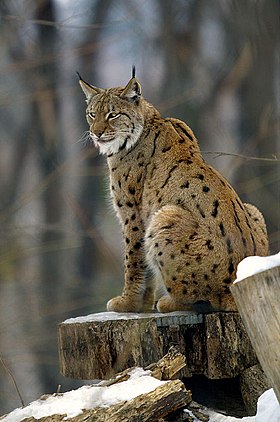 Lynx lynx
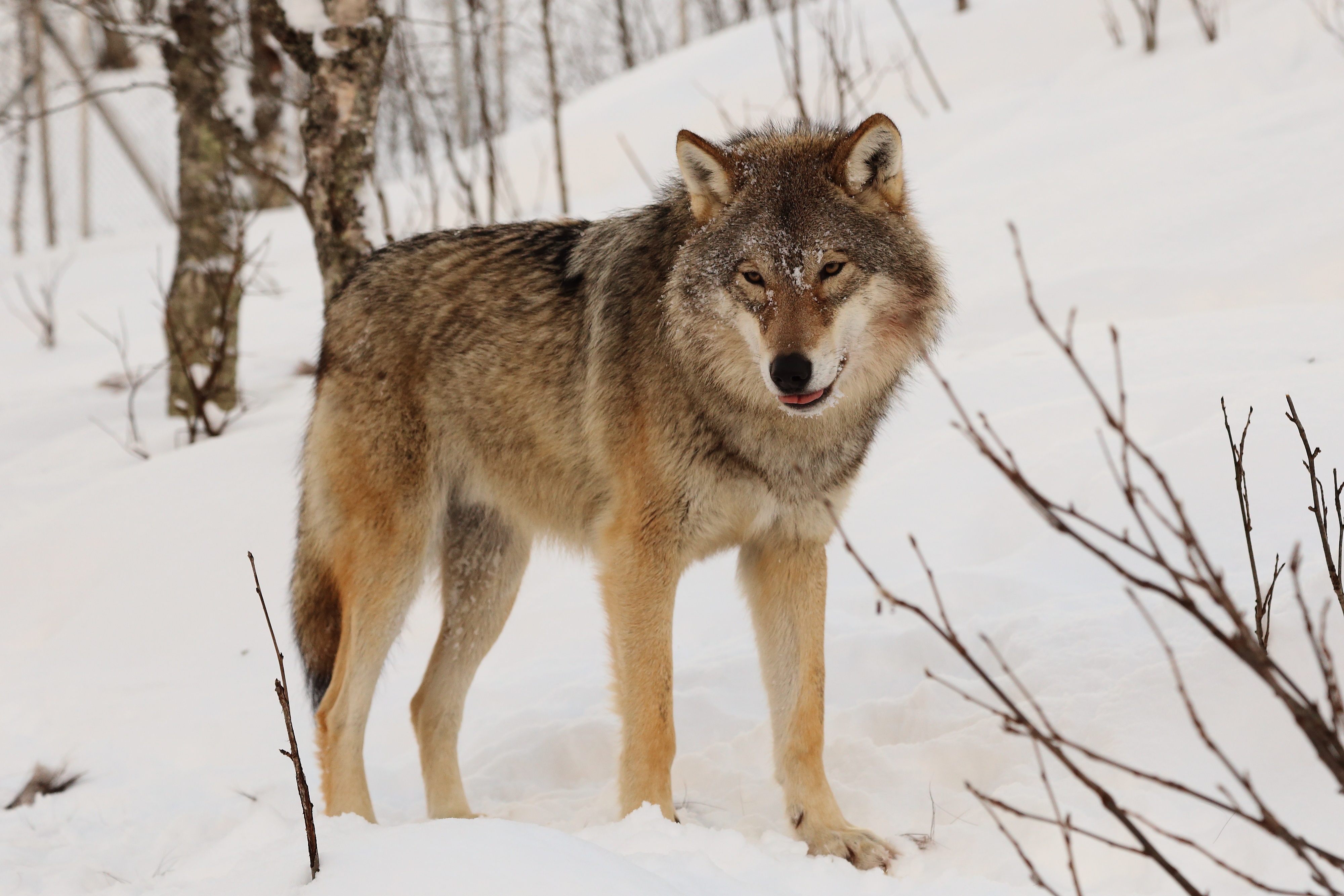 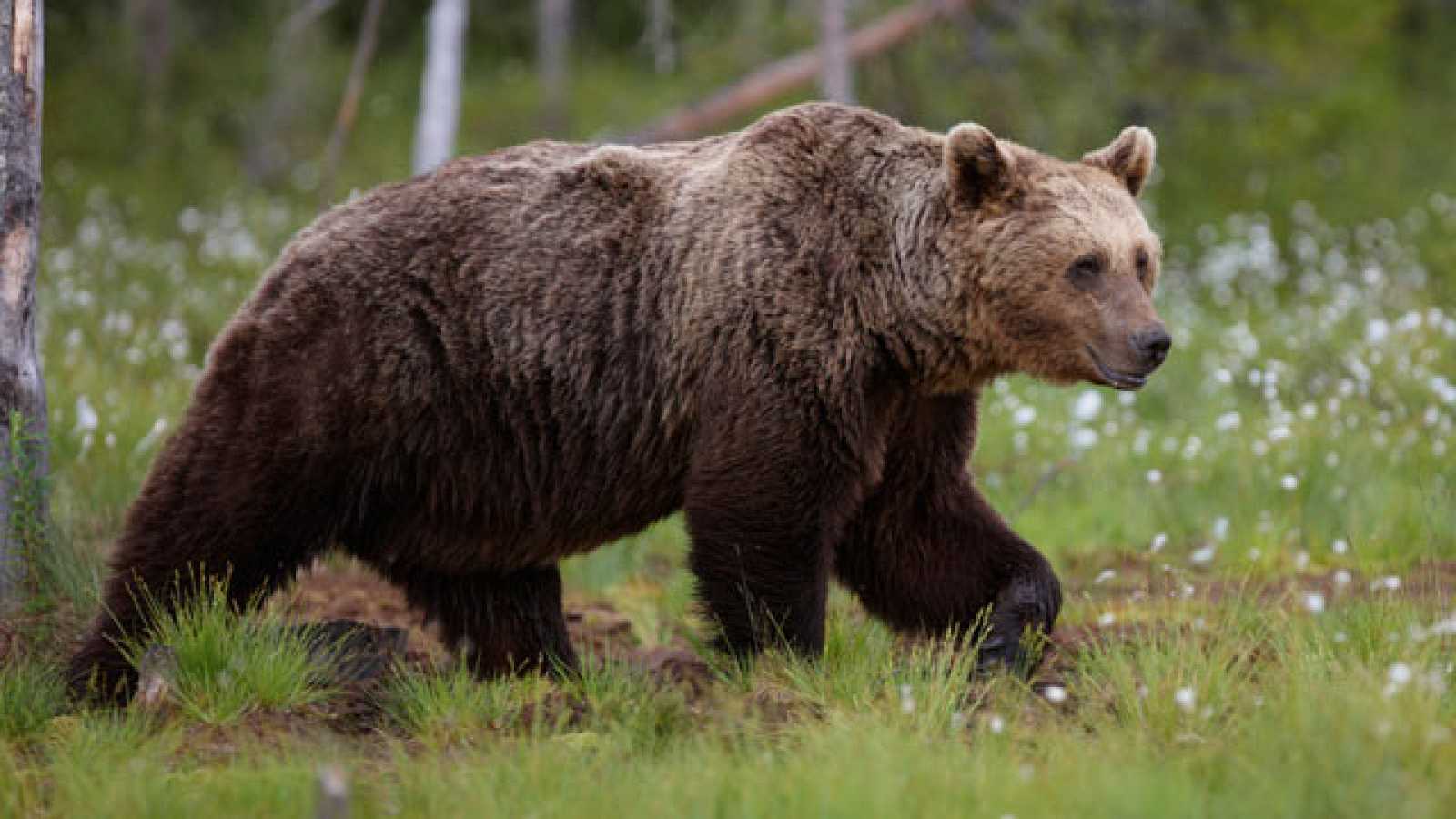 Ursus arctos
Canis lupus
Carnivore mici Martes martes (Jderul de copac), Lutra lutra (Vidra), Felis silvestris (Pisica sălbatică)
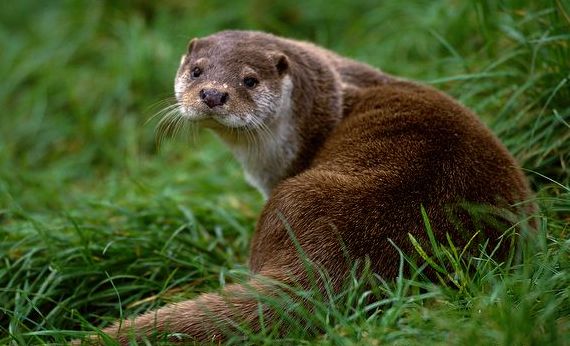 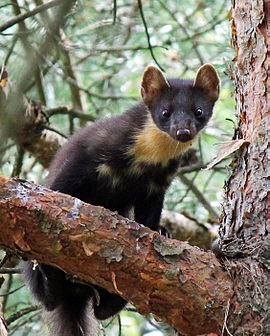 Lutra lutra
Martes martes
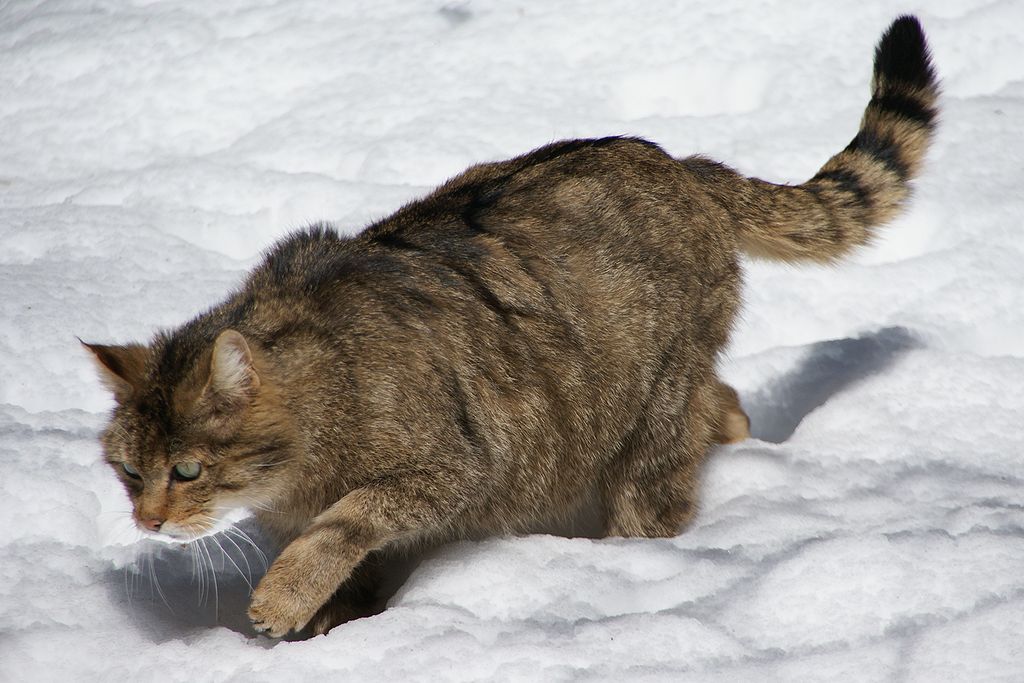 Felis silvestris
Păsări răpitoare de zi Hieraaetus pennatus (Acvila pitică), Circaetus gallicus (Șerpar), Pernis apivorus (Viespar), Milvus migrans (Gaia neagră), Aquila clanga (Acvila Țipătoare mare), Aquila heliaca (Acvila de câmp) etc.
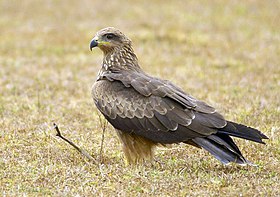 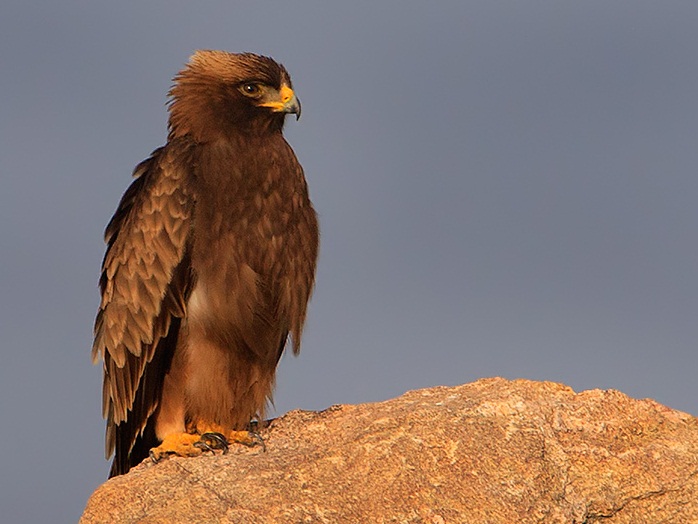 Hieraaetus pennatus
Milvus migrans
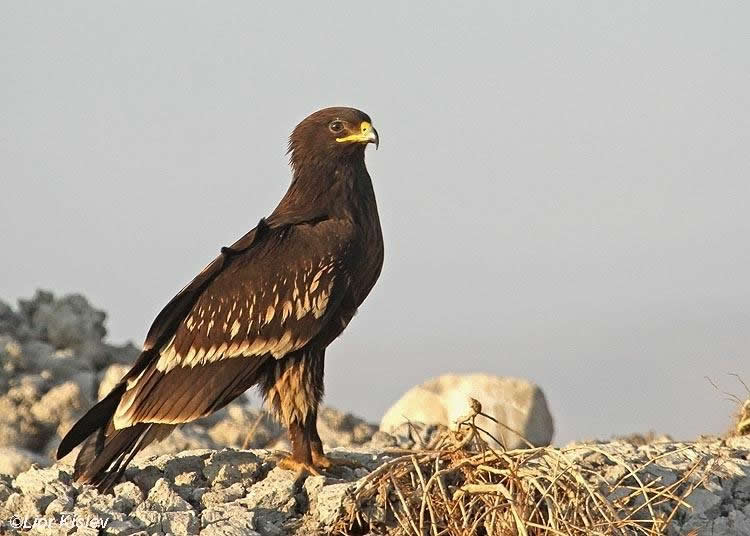 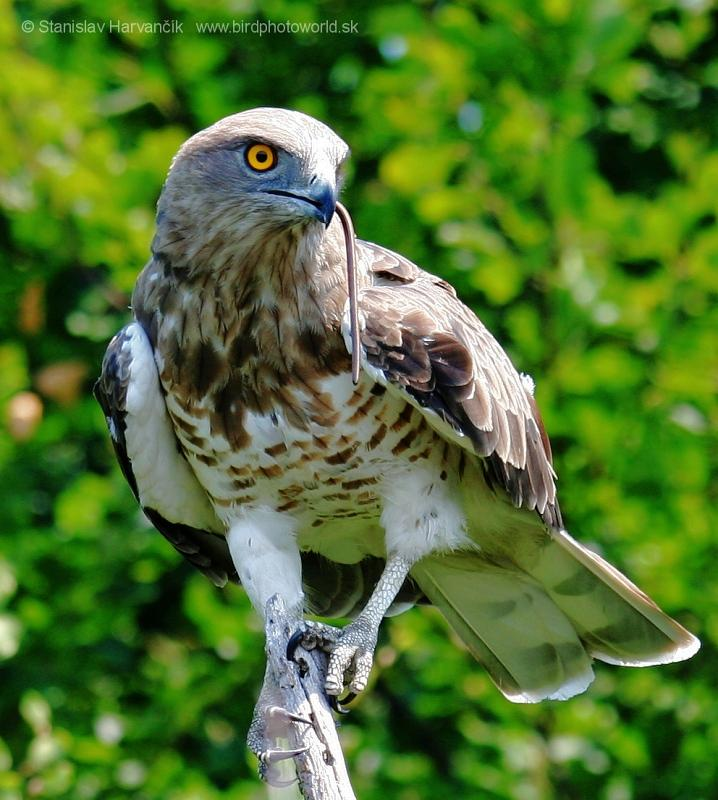 Circaetus gallicus
Aquila clanga
Păsări răpitoare de noapte Strix uralensis (Huhurez mare), Aegolius funereus (Potârniche de tundra), Bubo bubo (Bufnița) etc.
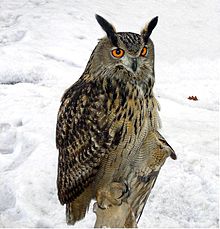 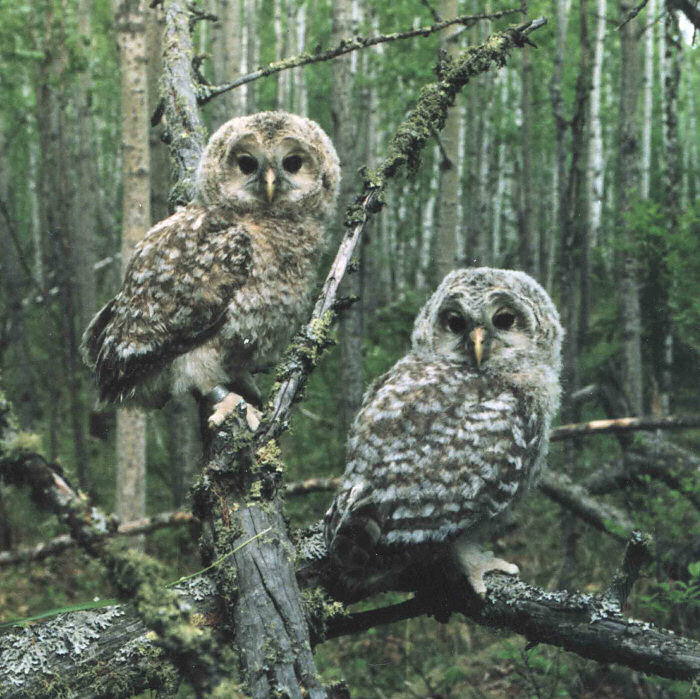 Bubo bubo
Strix uralensis
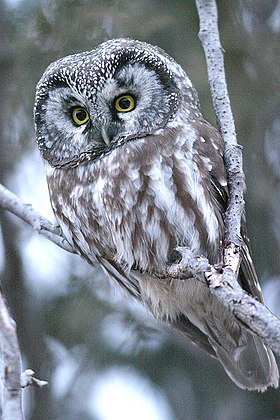 Aegolius funereus
Concluzii 
  În urma analizei planurilor de management ale ariilor protejate au fost prioritizate măsurile relevante mobilității speciilor sălbatice. 
Pentru speciile de pasari cel mai mare accent este pentru cele migratoare
O atentie deosebita trebuie acordata preferintelor de habitat atat pentru speciile de rapitoare de zi cat si pentru cele de noapte
  Au fost identificate pentru carnivorele mari măsuri relevante pentru asigurarea mobilității speciei precum: conceperea unor coridoare ecologice în interiorul sitului și prevenirea pierderii de habitat prin asigurarea conectivității habitatelor prin extinderea unor măsuri de management ale siturilor.